Психологическая готовность к школьному обучению
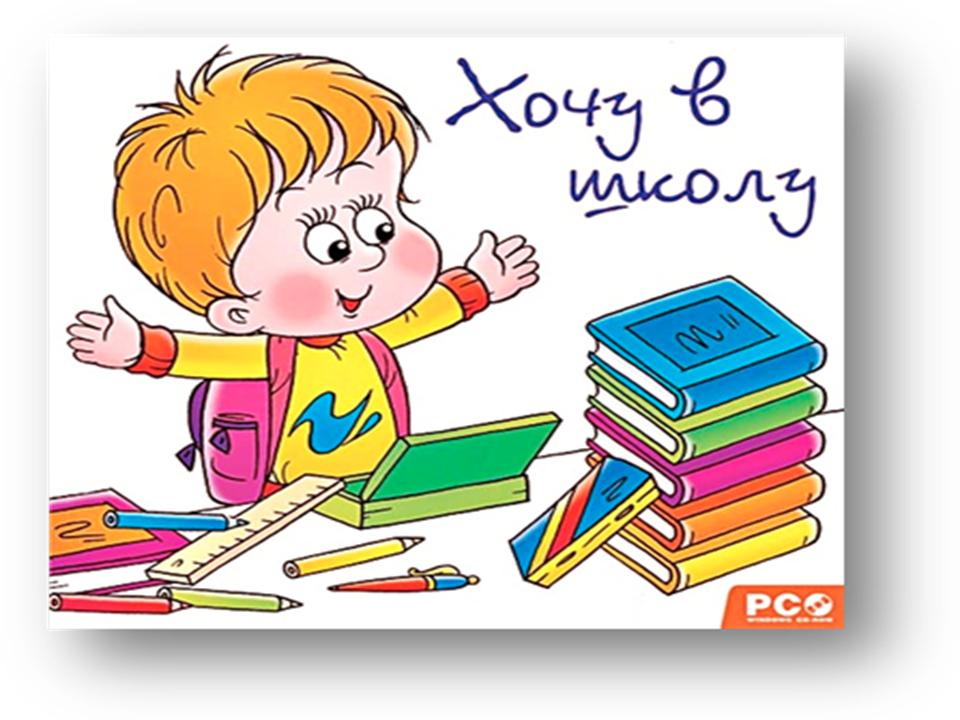 Выполнила:  педагог- психолог Коваленко Т.Ю.

г. Ачинск, 2016 г.
Научить ребенка всему, что требуется в первом классе, не составляет труда, если у него сформирована психологическая и физическая готовность к обучению, и наоборот если такая готовность отсутствует, то даже умение читать мало способствует успешности обучения.
Физическая готовность
К 7 годам у ребенка завершается формирование коры головного мозга, повышается общая выносливость организма, продолжается окостенение хрящей кисти руки, необходимых для способности удерживать длительное время ручку или карандаш.

Лепка, рисование, вырезывание ножницами, раскрашивание карандашами способствуют развитию мелкой моторики пальцев рук.
Психологическая готовность
Мотивационная готовность
 Эмоционально- волевая готовность
 Коммуникативная готовность
 Интеллектуальная готовность
Мотивационная готовность
1. Социальный мотив учения – основан на понимание общественной значимости и необходимости учения и стремления к социальной роли школьника ("Я хочу в школу, потому что все дети должны учиться, это нужно и важно");
2. Учебно-познавательный мотив - интерес к новым знаниям, желание учиться чему-то новому;
3. Оценочный мотив - стремление получить высокую оценку взрослого, его одобрение ("Я хочу в школу, потому что там я буду получать только пятерки");
методы и средства:
Семейные вечера чтения; обращение к книгам, словарям; организация книжного уголка для ребенка

Показ фотографий, грамот, связанных со школьными годами родителей

Участие и детей, и взрослых в сюжетно – ролевой игре «Школа»
Эмоционально- волевая готовность
Умение осознанно ставить цель перед собой, видеть пути их достижения 
Умение доделывать до конца любое начатое им дело
 Умение отказывать себе в сиюминутных желаниях развлекаться, сознательно управлять своими действиями и поведением в целом.
Что поможет развить волевые усилия?
Игры с правилами - они учат дожидаться своей очереди, своего хода, с достоинством проигрывать.
   Приучайте детей к смене деятельности, режиму дня.
   Постоянные посильные трудовые поручения.
Коммуникативная готовность
отношения со взрослым – подчинение поведения ребенка определенным нормам и правилам в системе Учитель – Ученик, чувствовать разницу в общении с детьми и учителями. 
отношения со сверстниками – умение общаться (слушать собеседника, эмоционально ему переживать), проявлять инициативу в общении; решать конфликтные ситуации мирным путем, участвовать в коллективных формах деятельности.
Интеллектуальная готовность
Уровень кругозора
Определенный словарный запас
Уровень развития познавательных процессов: память, внимание, мышление
Рекомендации родителям по подготовке детей к школе
Начало школьной жизни – трудное время для любого ребенка.
Выработайте привычку всегда подбадривать ребенка. Уверенность появляется тогда, когда тебе говорят: «Я знаю, ты можешь это сделать! 
Уверенное самостоятельное поведение психологически облегчит адаптацию первоклассника при поступлении в школу
Настраивайте ребенка на успех. Внушайте своему ребёнку, чтобы он думал не о препятствиях, а об успехе.
 Выслушивайте ребенка, когда он говорит о своей мечте. Поощряйте его мечты, какими бы далёкими от жизни они вам не казались. 
Не забудьте и о своих чувствах: если вы сами чувствуете беспокойство и волнение, наверняка, они передадутся и вашему ребенку.

Поэтому, будьте спокойны и уверенны в себе и в своем ребенке.
Удачи вам, дорогие родители!